From ESL to Silicon
Jhe-Yu Liou
Outline
From ESL to Silicon
From SIMD to SIMT
The challenge of SIMT
Conclusion
From ESL to SiliconCPU
ARM v5 instruction compatible dual core.
Full-system verification capability
Linux kernel 2.6 boot up.
Continue to focus on issue on power consumption, cache efficiency.
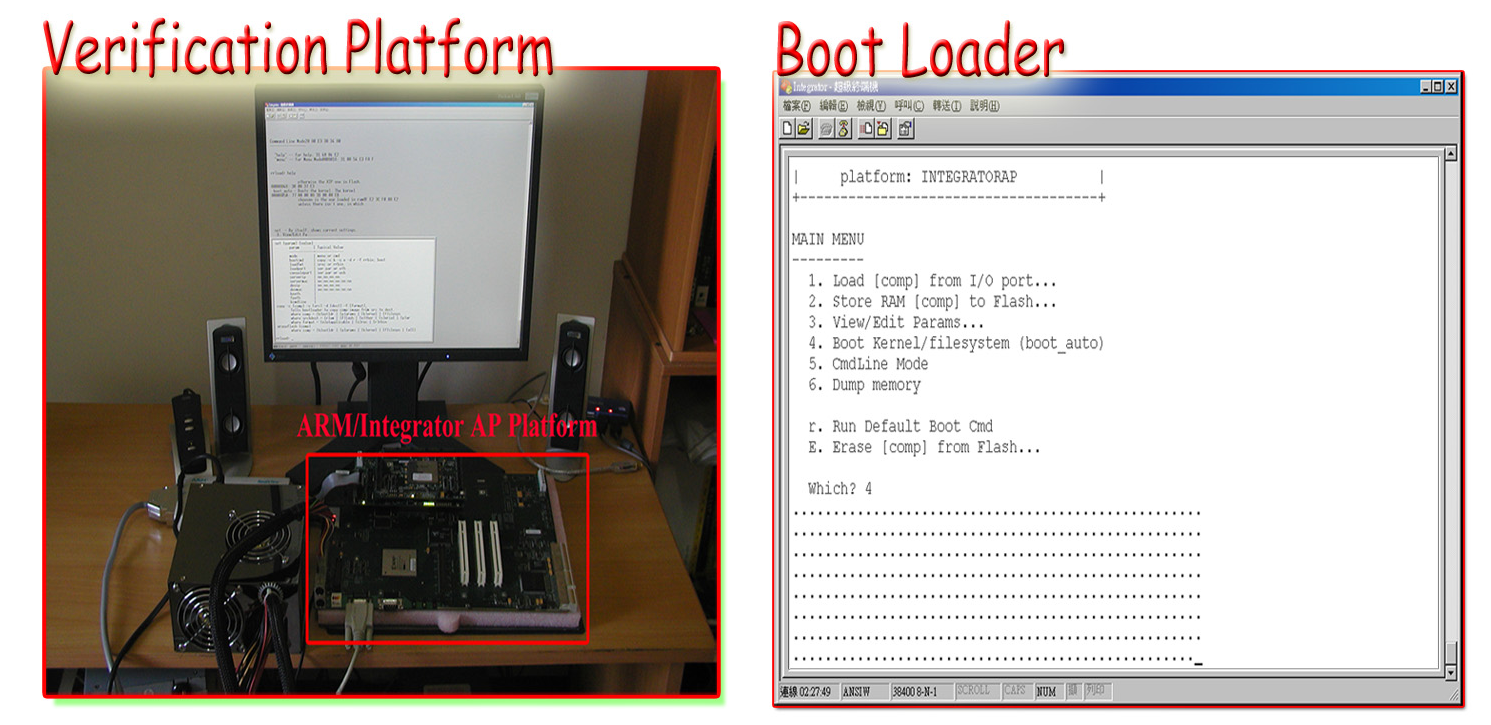 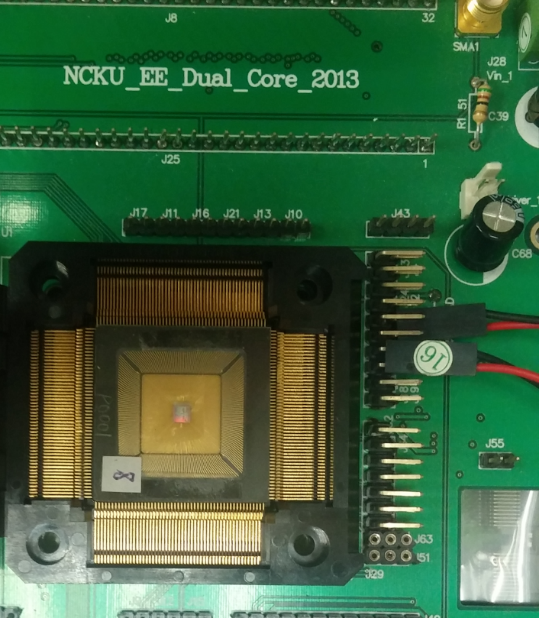 From ESL to SiliconNetwork and Virtualization
A CASL hypervisor,
so called a Virtual Machine Monitor (VMM). 
A timing approximated TCP/IP offload engine.
Full system verification with
Multiple guest OS.
Communication with another computer by real Ethernet interface.
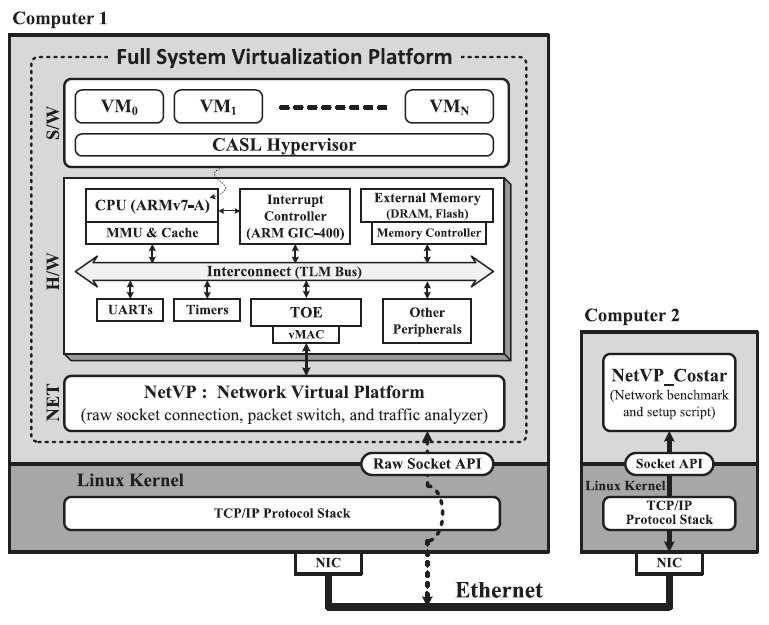 From ESL to SiliconGPU
Support OpenGL ES 1.1
Fixed function pipeline
Both pure C model and gate-level RTL model are presented.
Full system simulation environment with QEMU
Debian, kernel 2.6.18
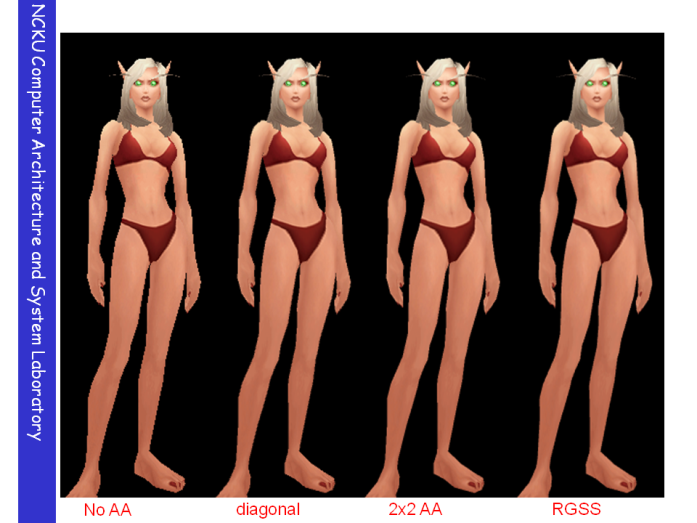 From SIMD to SIMT
SIMD – single instruction multiple data.
Often referred as vector-based instruction.
High level language: 
OpenGL Shading language.
Template-based vector library in C++ (SSE-like instruction wrapper)
Low level language: 
x86 SSE or AVX instruction set
ARM NEON instruction set
Nvidia NVGP4 pseudo assembly language.
From SIMD to SIMTSIMD example
MUL.F R1.xyz, R1.z, R0
R1.x = R1.z * R0.x
R1.y = R1.z * R0.y
R1.z = R1.z * R0.z
R1.w = (nothing)
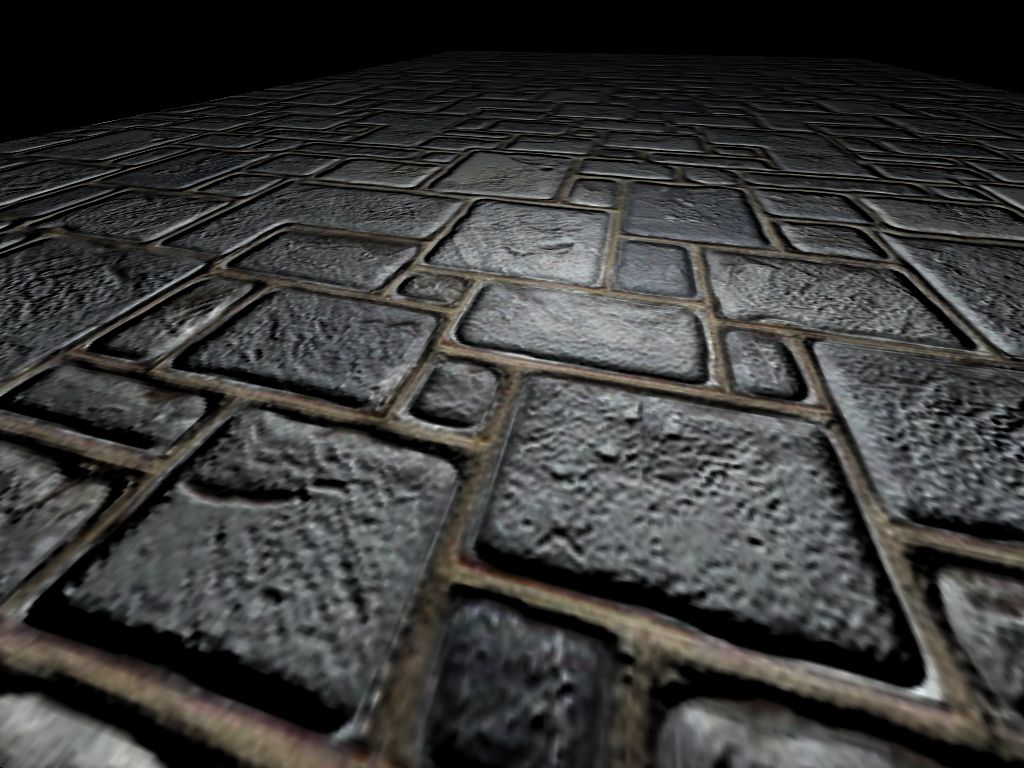 From SIMD to SIMTSIMD conclusion
The programmer itself has to take care the vector operation and optimization if possible.
It’s not realistic to fully depend on compiler.
May waste the execution power if only partial vector elements are required.
From SIMD to SIMTSIMD conclusion (cont.)
Our OpenGL GPU simulator shows only about 30%~70% utilization in NVGP4 vector-based shader core.
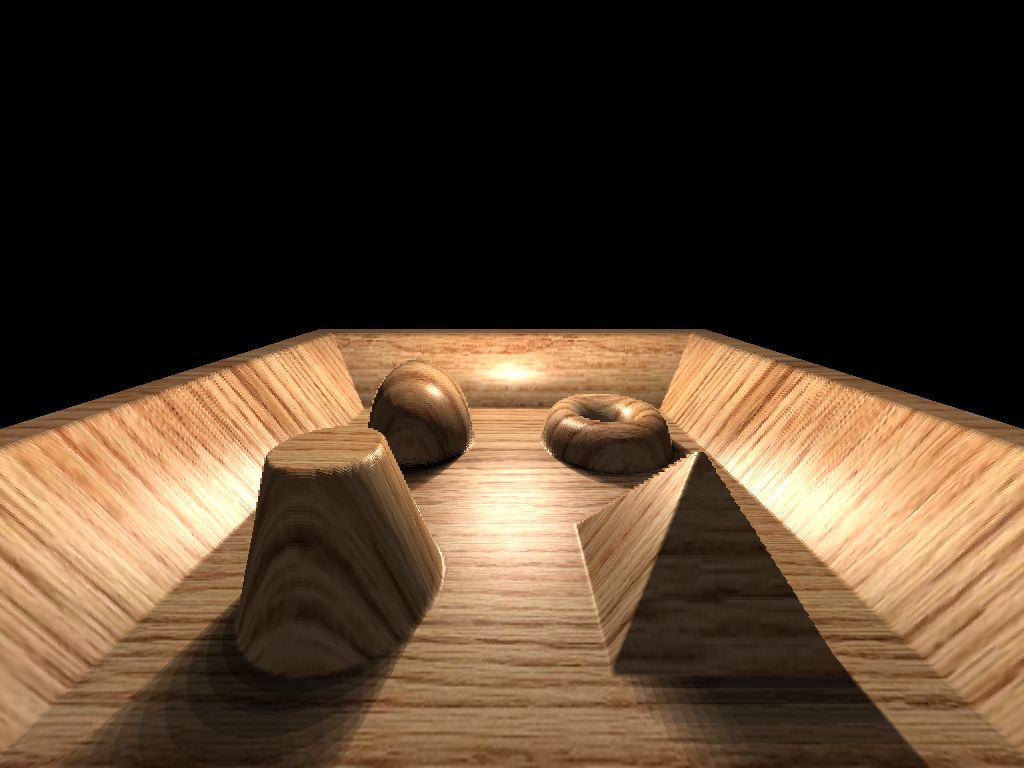 From SIMD to SIMT
SIMT – single instruction multiple thread
This terminology is introduced by Nvidia. 
SIMT is a kind of execution model on hardware.
Not an instruction set.
Still within the concept of SIMD.
Working on narrow domain of programming model 
Like OpenGL and OpenCL
From SIMD to SIMTSIMT execution model
Using OpenGL as example.
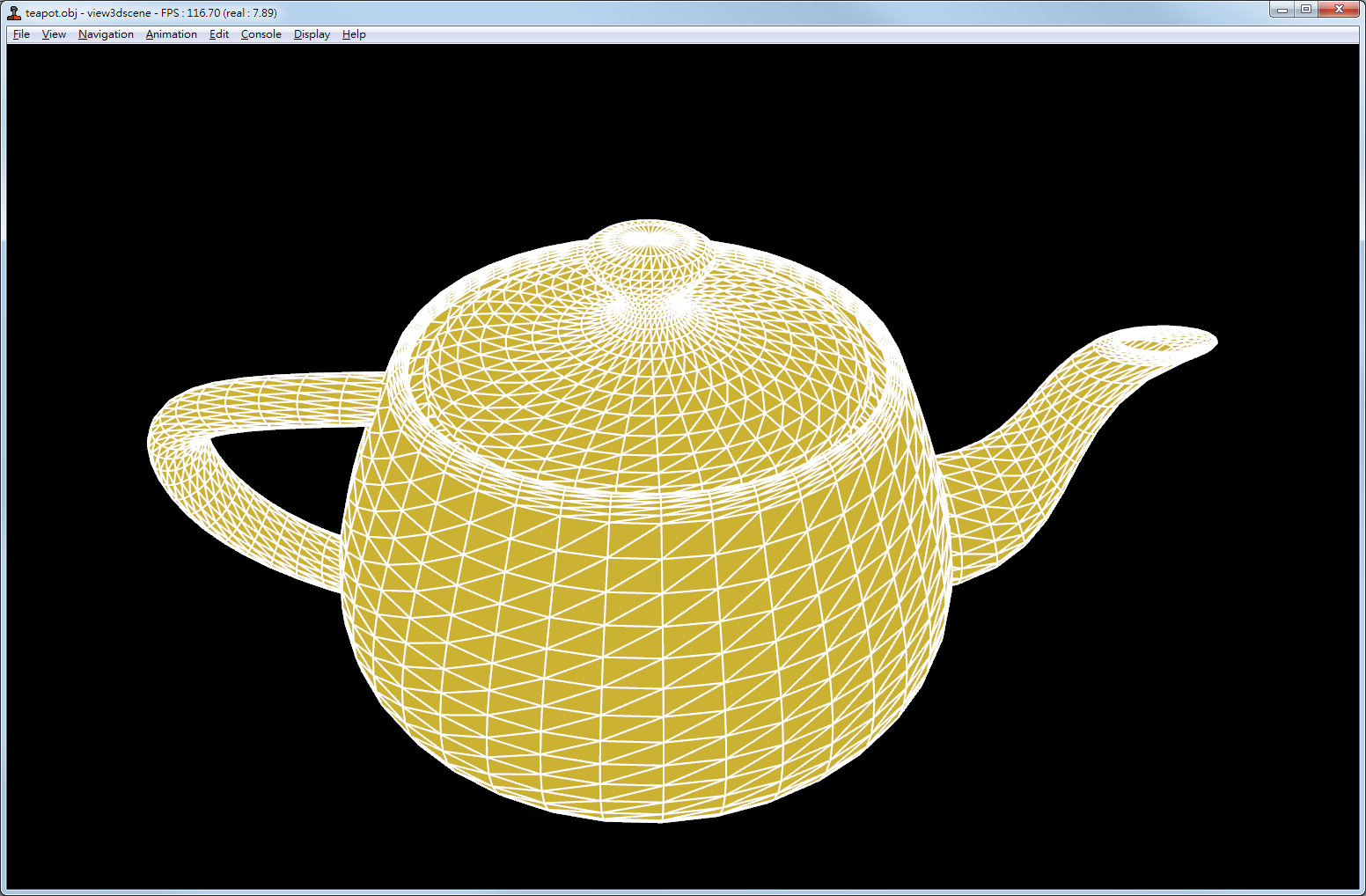 19200 vertices => 19200 threads


Each thread has its own data=>
 position, normal vector, etc.
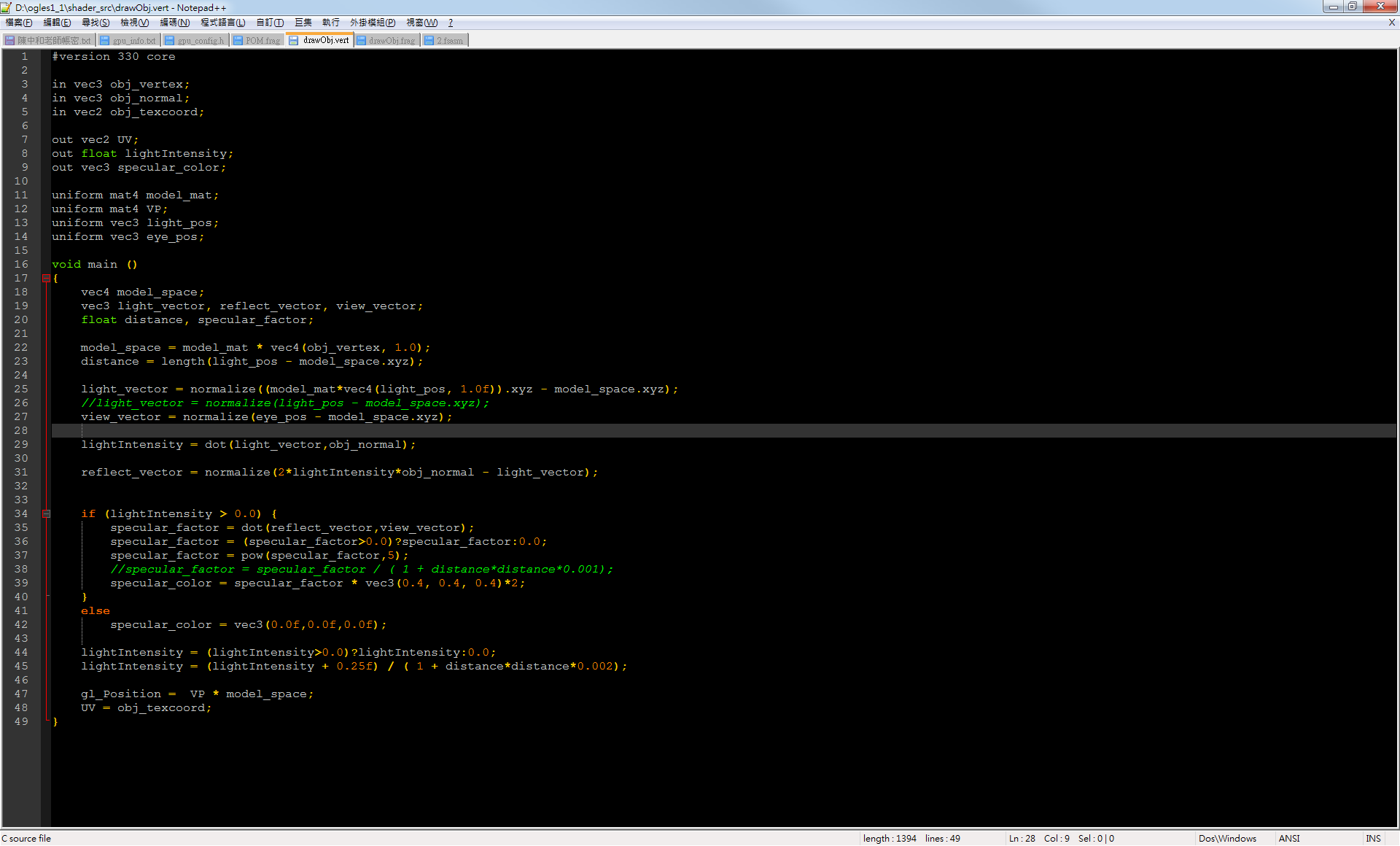 Shader program =>
    for lighting calculation

Each thread will execute the same program here with different data from its own.
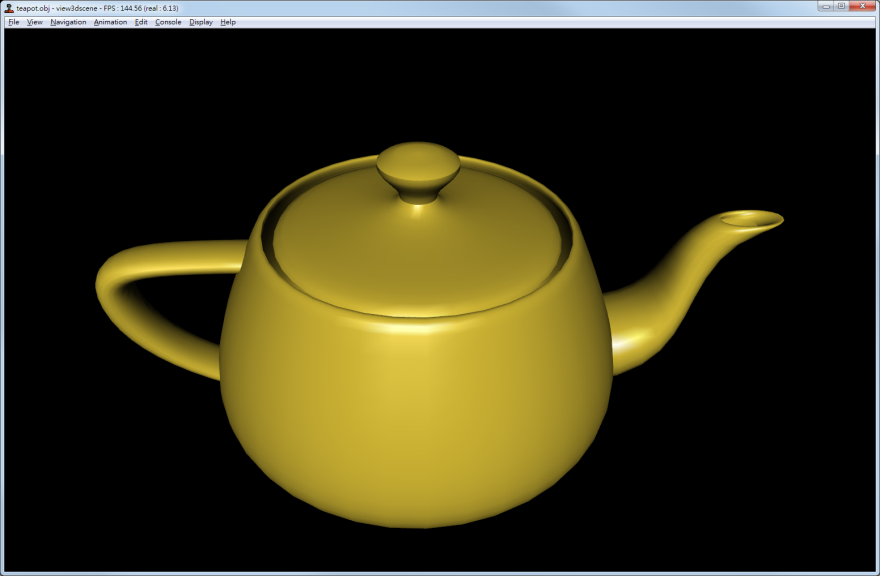 From SIMD to SIMTSIMT execution model
Decode one instruction for multiple execution units.
Ex: 16 exec units 
The programmer cares about the programming model, instead of operations.
Hardware controls the execution flow and thread dispatch.
Instruction 
Decode
Shared register 
Pool
EU
EU
EU
EU
EU
EU
EU
EU
EU
EU
EU
EU
EU
EU
EU
EU
From SIMD to SIMTSIMD instruction + SIMT model?
SIMD/SIMT, they can co-exist with each other.
Instruction 
Decode
Shared register 
Pool
Vector exec unit
EU
EU
EU
EU
Vector exec unit
EU
EU
EU
EU
From SIMD to SIMTscalar SIMT vs SIMD + SIMT
decode
decode
register
register
EU
EU
EU
EU
Vector exec unit
Vector exec unit
EU
EU
EU
EU
EU
EU
EU
EU
EU
EU
EU
EU
Vector exec unit
Vector exec unit
EU
EU
EU
EU
EU
EU
EU
EU
EU
EU
EU
EU
EU
EU
EU
EU
16 scalar cores vs 4 4-lane vector cores?
From SIMD to SIMTscalar SIMT vs SIMD + SIMT
Using scalar core in SIMT.
Advantage
Increase the execution unit’s utilization.
Even a vector based instruction can be simply divided into scalar part.
Disadvantage
More threads executed at same time means more thread-related data kept in registers. 
We have an on-going project worked with ITRI 
HSAIL-based SIMT shader processor
The Challenge of SIMT
How SIMT executes a branch instruction?
Which one is the target instruction if condition execution is involved?
Thread 1
R0 = 0
Thread 2
R0 = 0
Thread 3
R0 = 1
Thread 4
R0 = 1
If (R0 == 1)
  R1 = 0;
else
  R1 = 1;
If (R0 == 1)
  R1 = 0;
else
  R1 = 1;
If (R0 == 1)
  R1 = 0;
else
  R1 = 1;
If (R0 == 1)
  R1 = 0;
else
  R1 = 1;
The Challenge of SIMTdivergence
Divergence
Threads are going in different direction and are not uniform anymore.
Naïve Solution – go through every code path.
If (R0 == 1) {
  R1 = 0;
  if (R7 == 1)
    R2 = 1
}
else
  R1 = 1;
Cycle 1
Cycle 2
Cycle 3
The Challenge of SIMTdivergence
This is why the traditional Ray-tracing is still relied on cluster server (processor)
Photorealistic rendering method
Can be highly parallel. (project million to billion ray around the scene)
extreme high divergence in each ray-casting (thread) on photon collision, reflection, refraction, and diffusion computation.
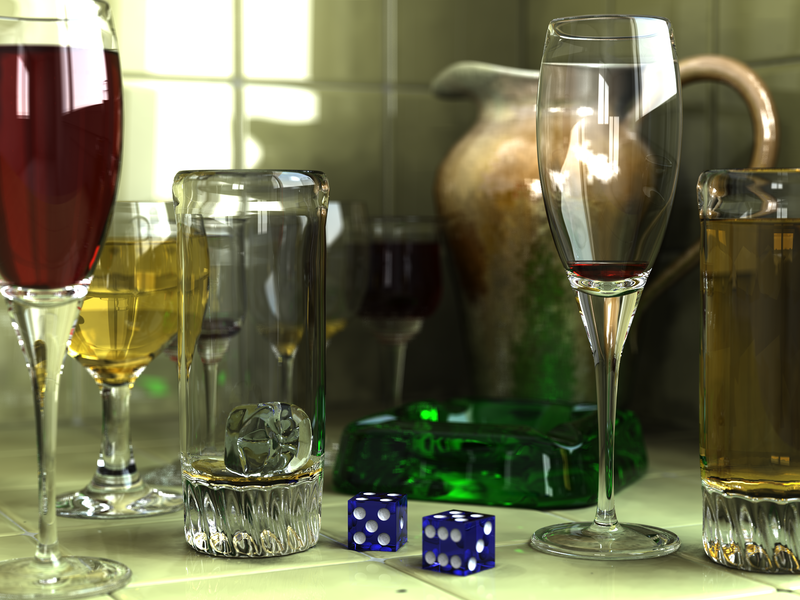 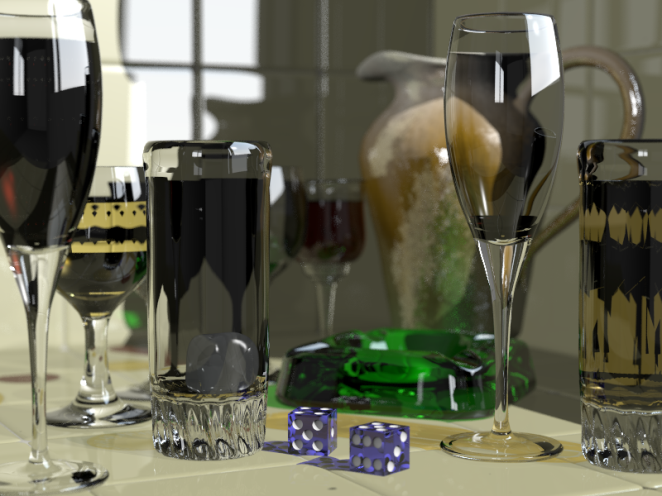 Trace level: 5
Trace level: 50
The Challenge of SIMTdivergence
There is still some solution for divergence
Hardware
Using more instruction issue unit and aggressive scheduler.
Trade-off between silicon area and computation power.
Software
Avoid branch operation. (depend on hardware and instruction architecture)
a = clamp( (b - c)*99999.0, 0.0, 1.0)
if (b-c) > 0
    a = 1.0;
  else
    a = 0.0;
Conclusion
There are lots of issues about trade-off between utilization and computation power.
Deeper data parallel or aggressive scheduler?
Strongly application specific.
If you are interesting in Graphic
Web: http://lioujheyu.synology.me/~git/ogles1_1/
Git: http://lioujheyu.synology.me/~git/index.cgi/ogles1_1.git/
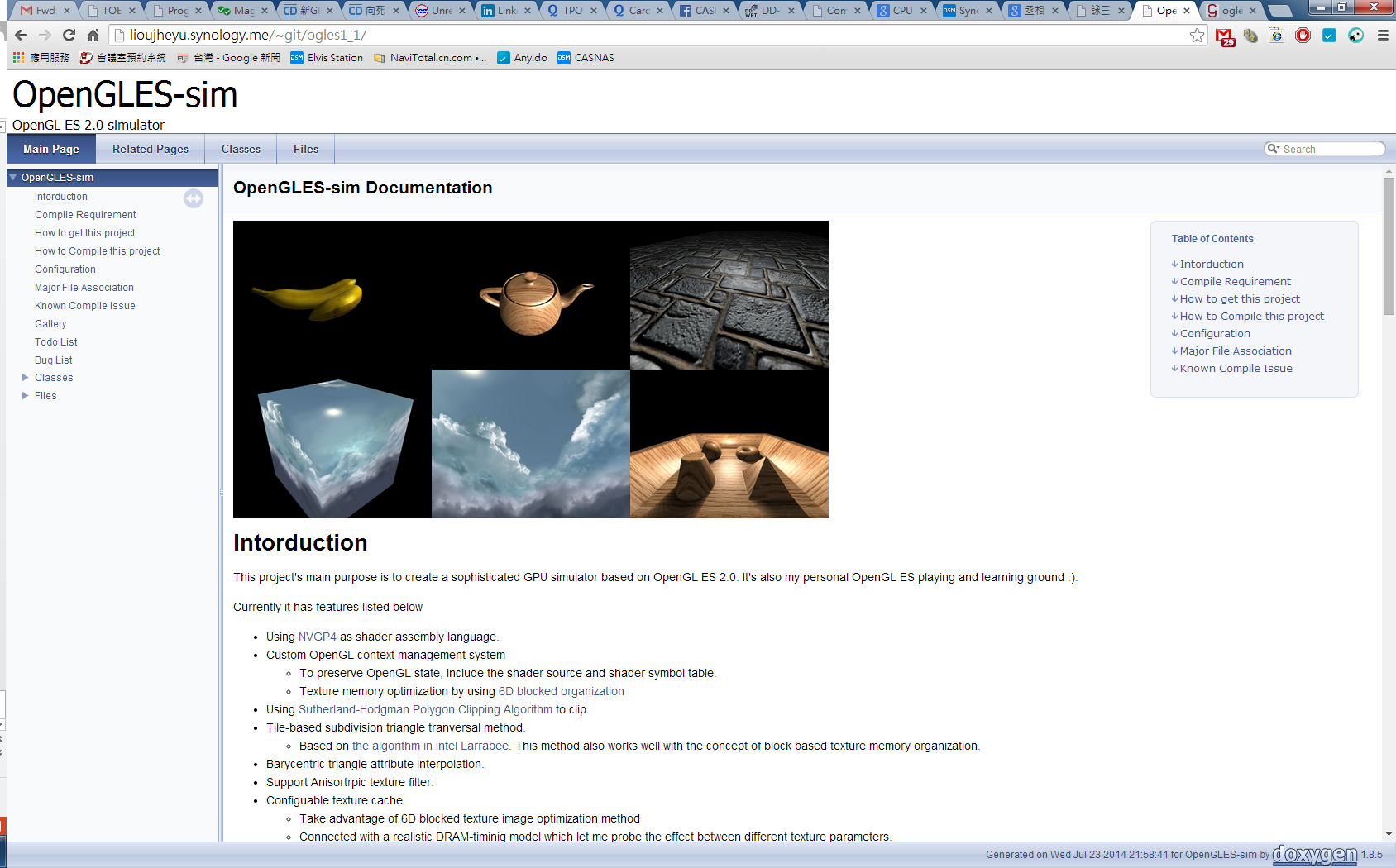